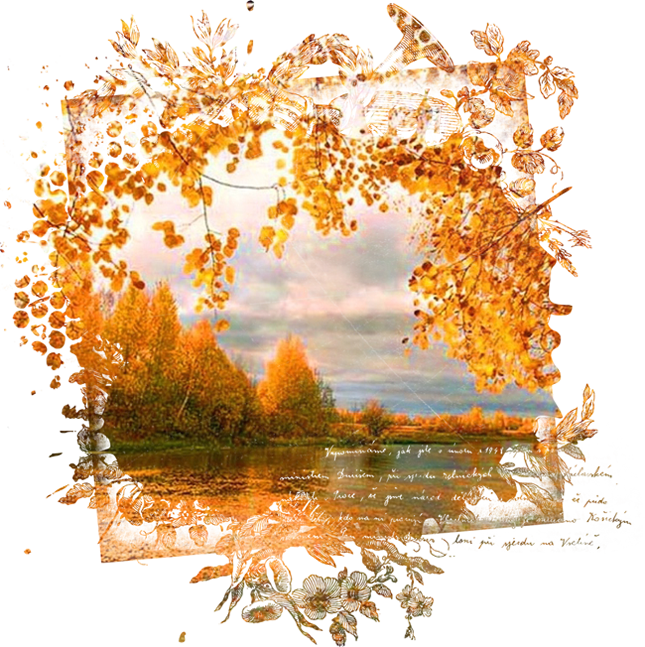 «Осень на пороге»
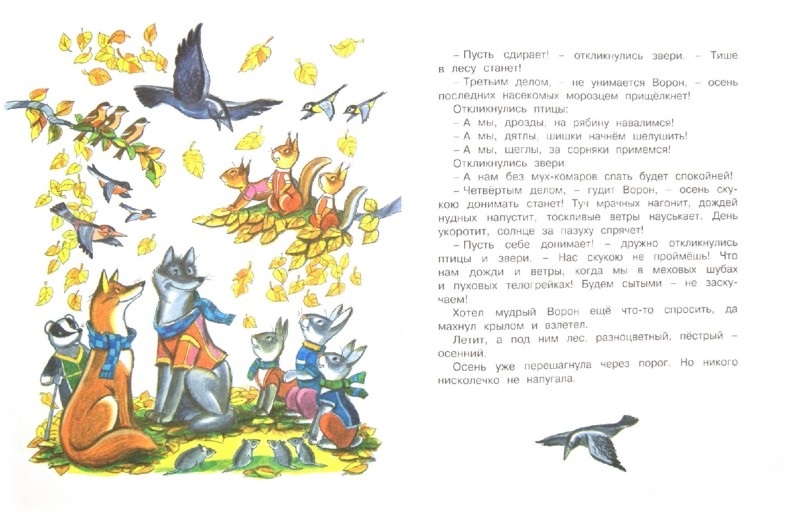 К нам в гости прилетел мудрый Ворон. Он принес нам интересную историю.
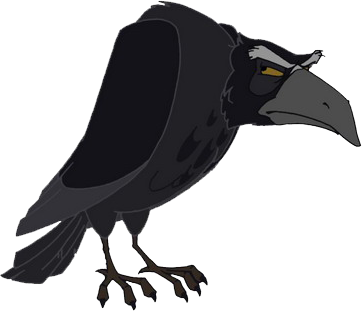 ПОСЛУШАЙТЕ СТИХОТВОРЕНИЕ:Все деревья облетели, Зеленеют только ели. Днем и ночью дождик льет, Грязь и лужи у ворот. Когда это бывает? (Осенью.) А из рассказа мудрого Ворона мы узнаем, как лесные жители готовятся к приходу осени и осен­ним холодам.
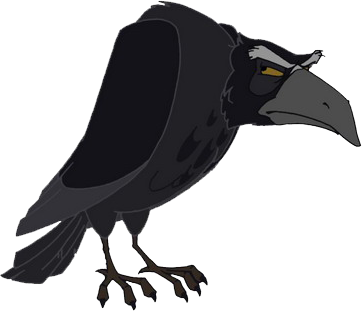 Игра «Один — много»
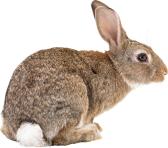 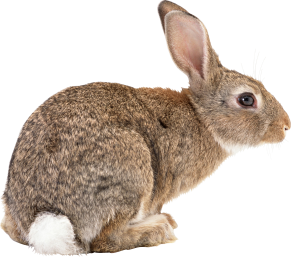 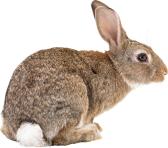 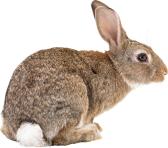 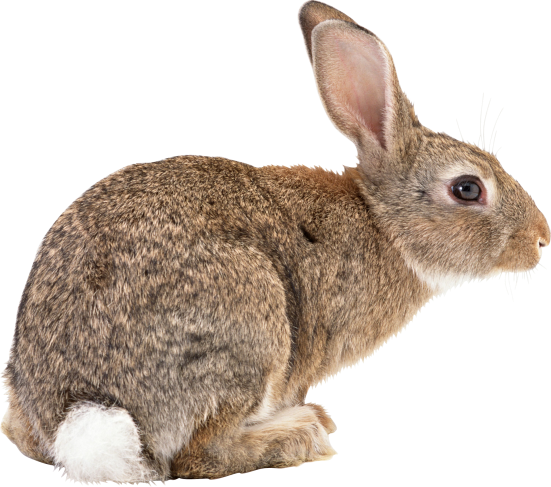 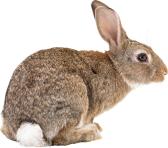 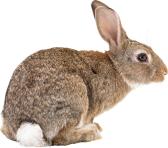 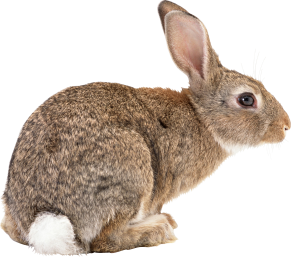 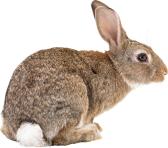 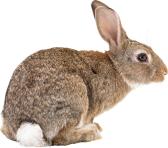 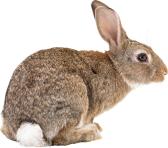 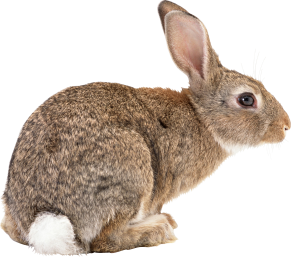 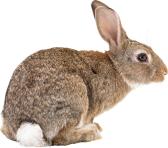 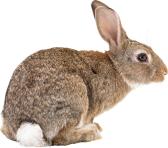 Игра «Один — много»
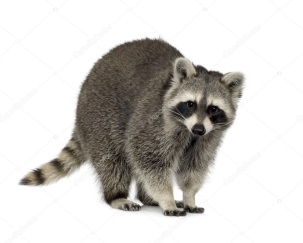 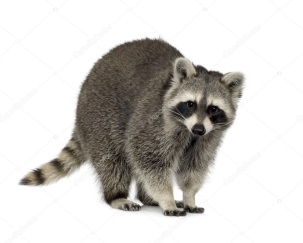 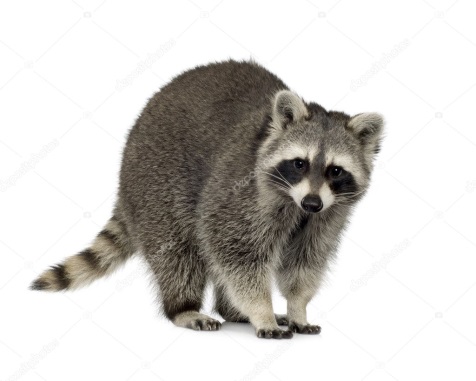 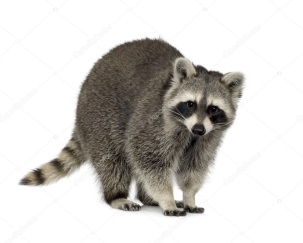 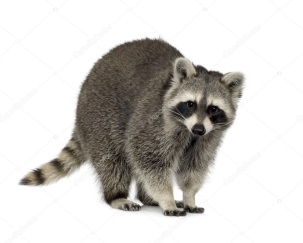 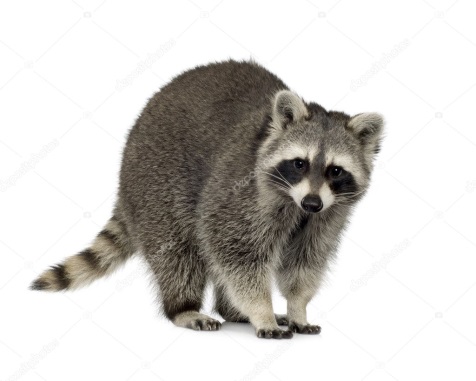 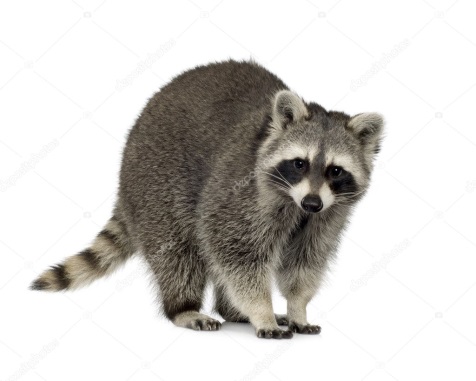 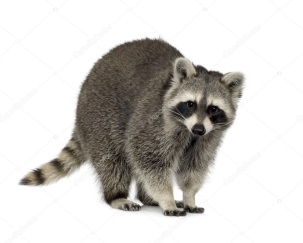 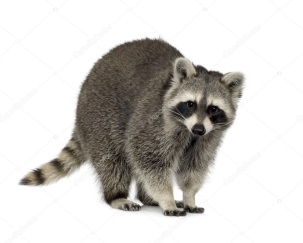 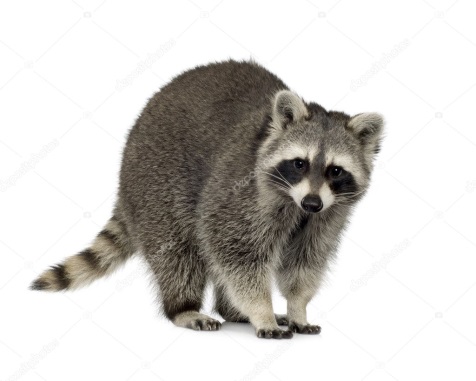 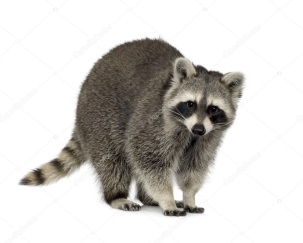 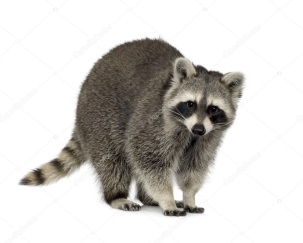 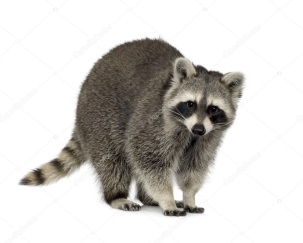 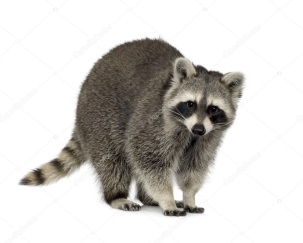 Игра «Один — много».
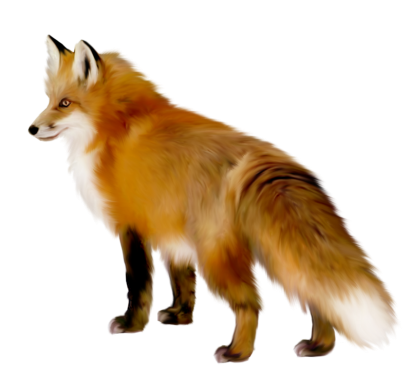 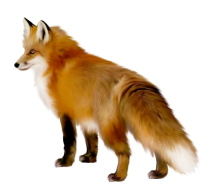 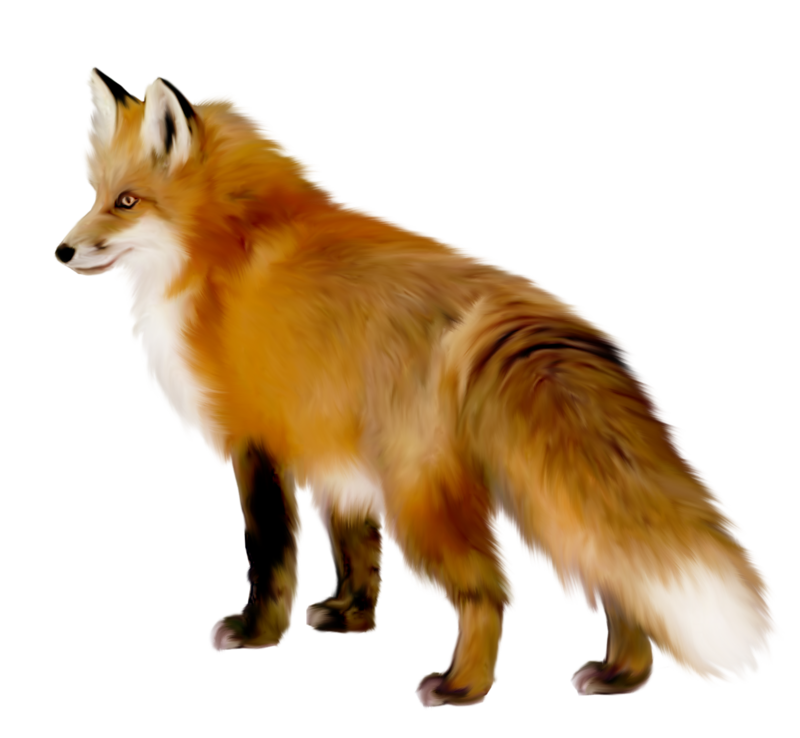 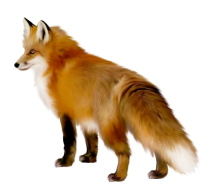 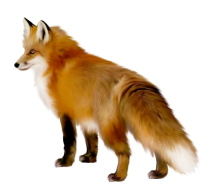 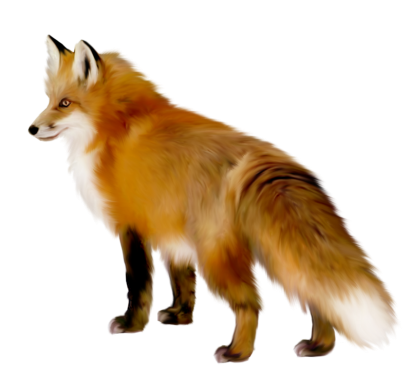 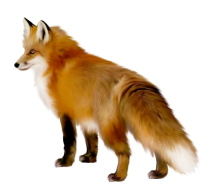 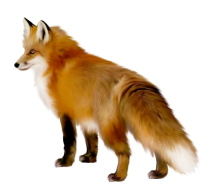 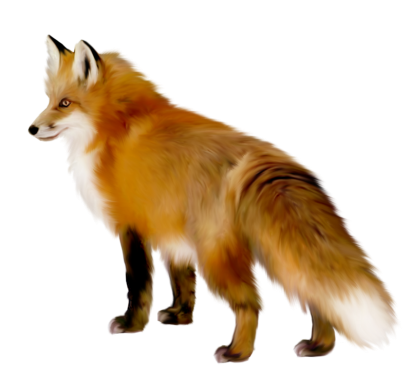 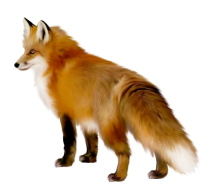 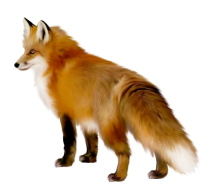 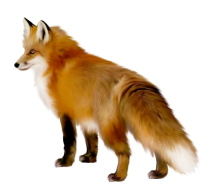 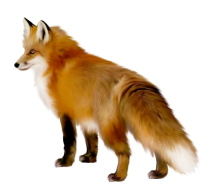 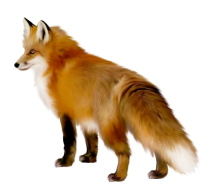 Игра «Один — много».
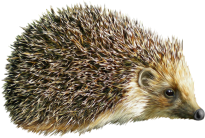 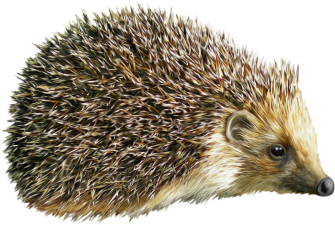 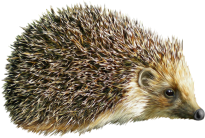 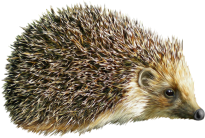 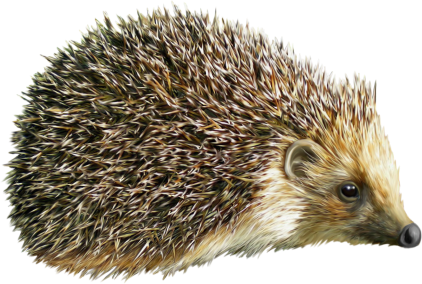 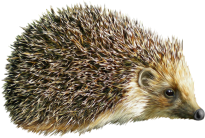 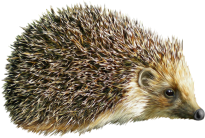 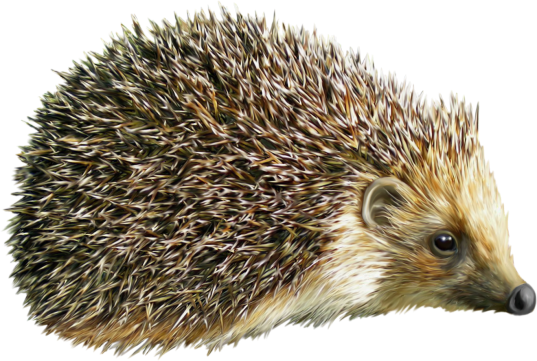 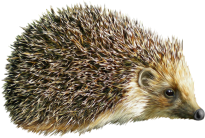 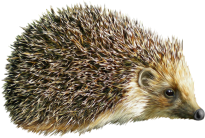 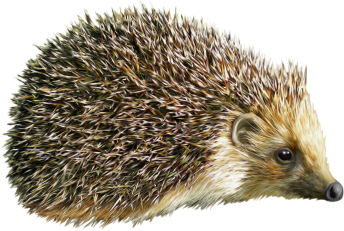 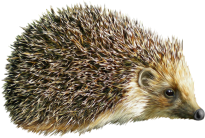 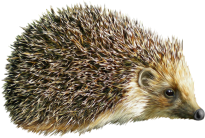 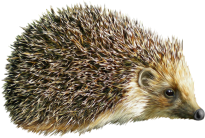 Игра «Один — много».
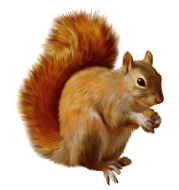 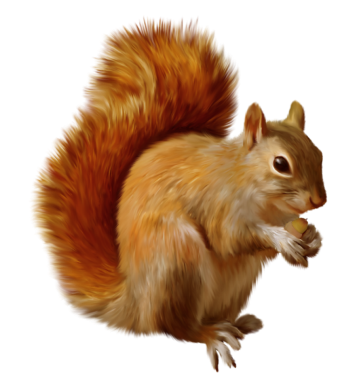 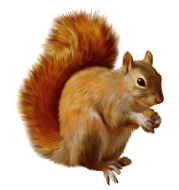 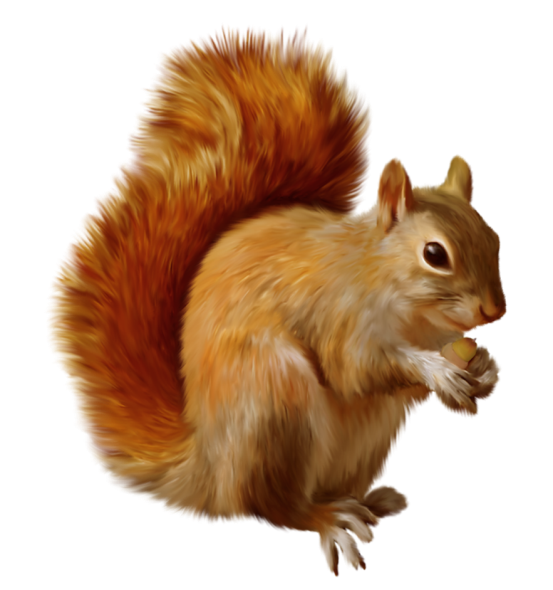 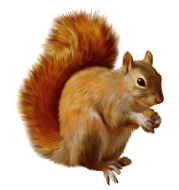 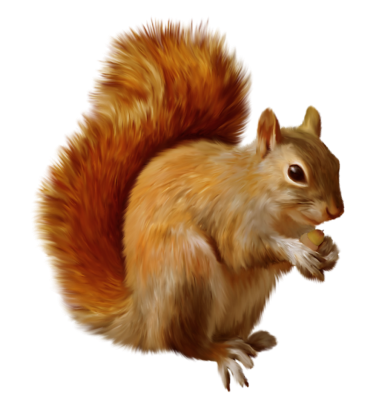 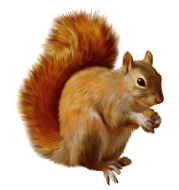 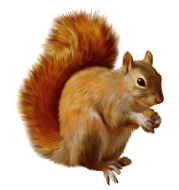 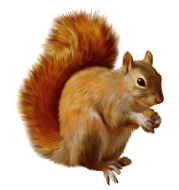 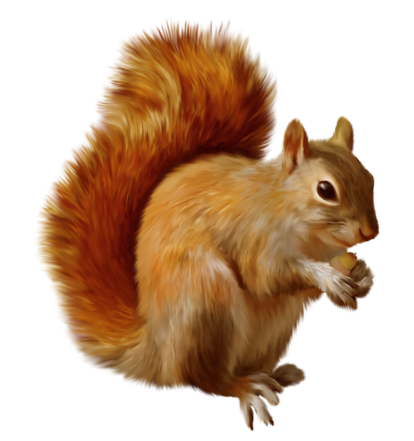 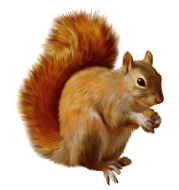 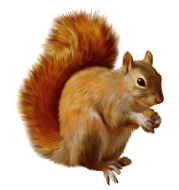 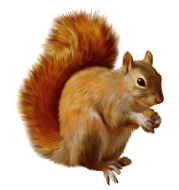 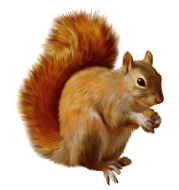 Игра «Один — много».
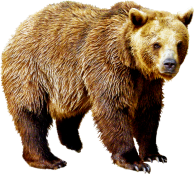 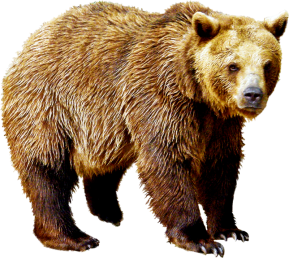 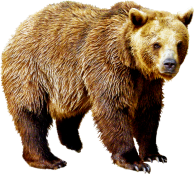 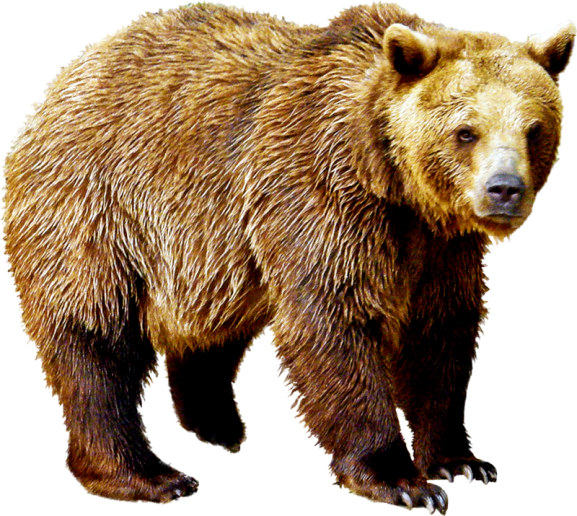 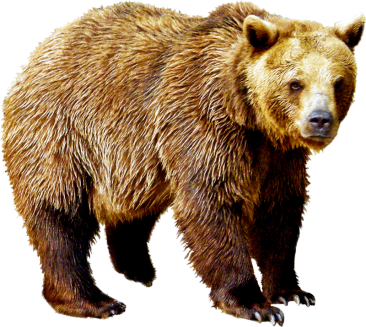 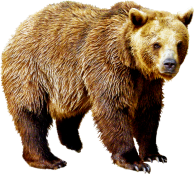 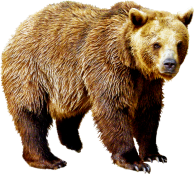 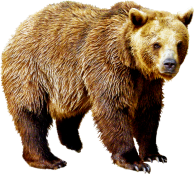 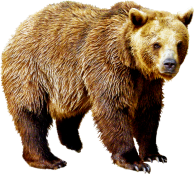 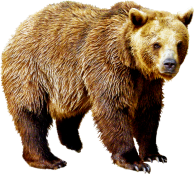 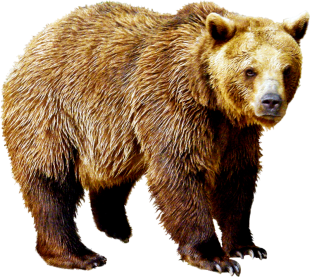 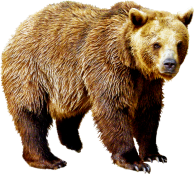 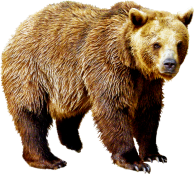 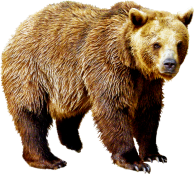 Игра «Один — много».
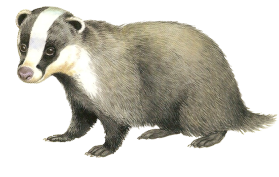 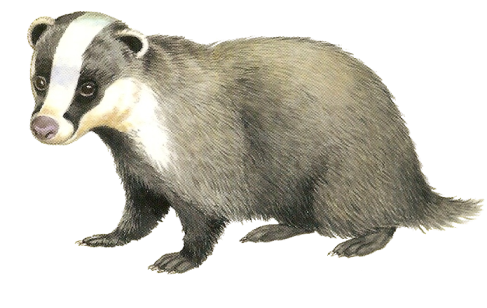 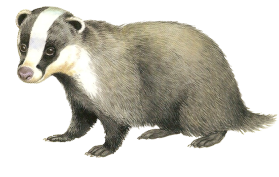 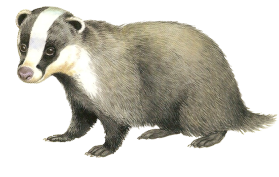 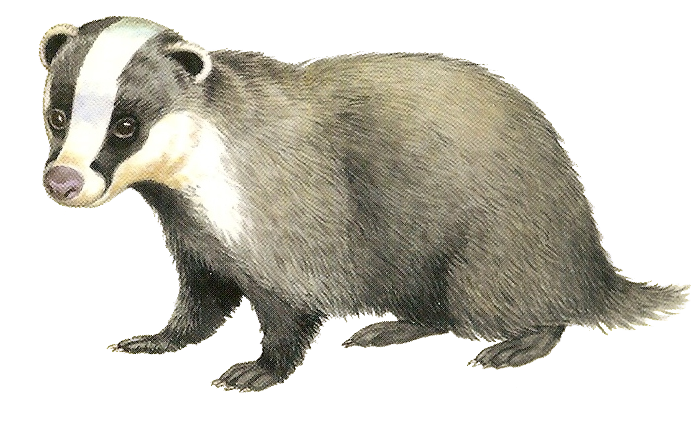 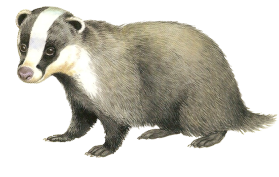 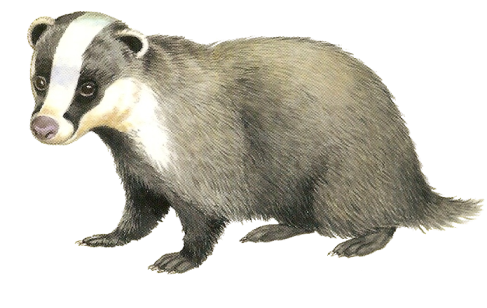 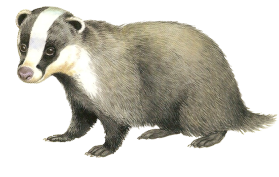 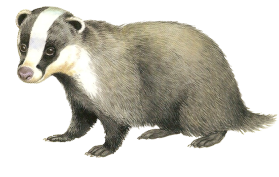 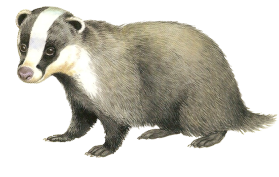 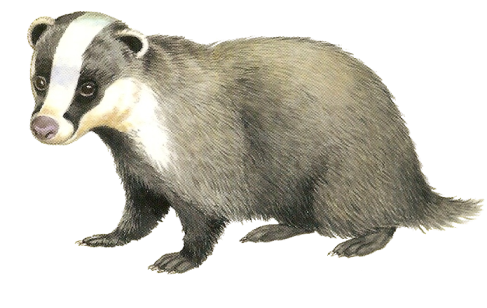 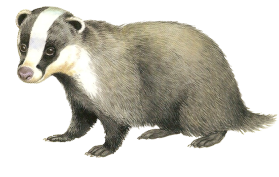 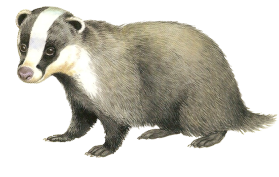 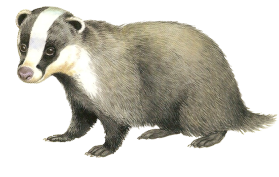 Игра «Один — много».
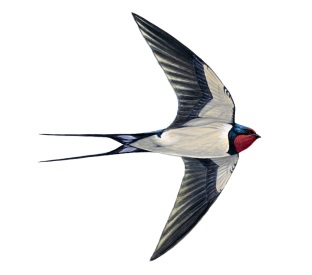 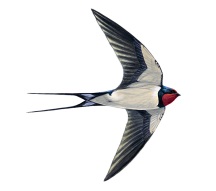 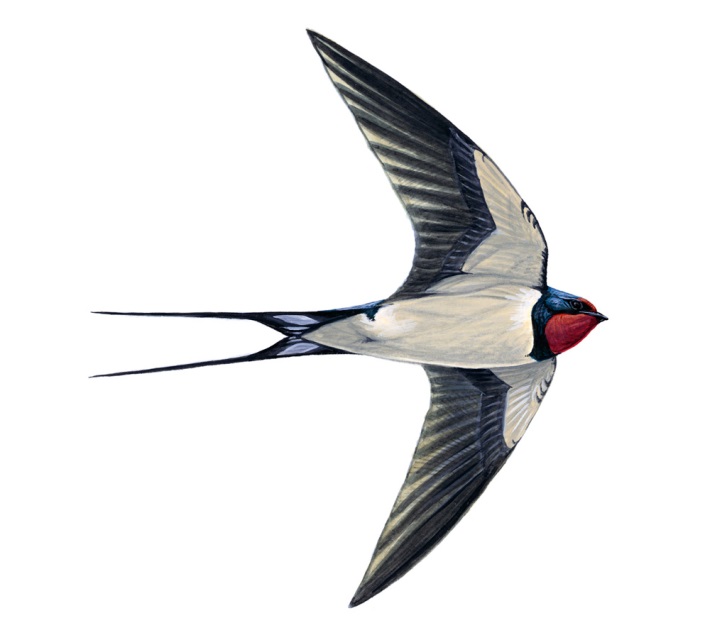 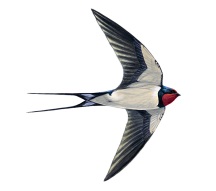 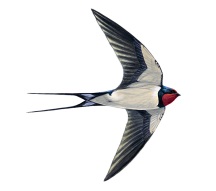 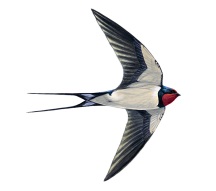 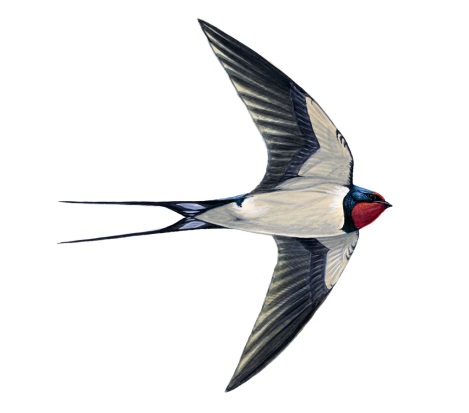 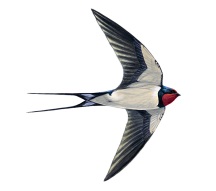 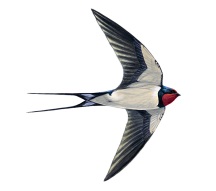 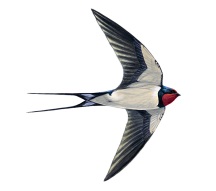 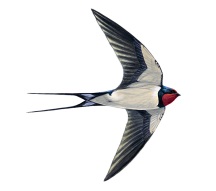 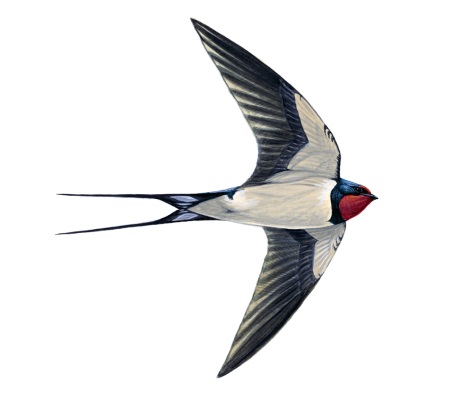 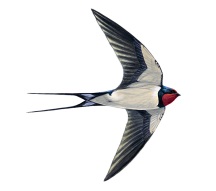 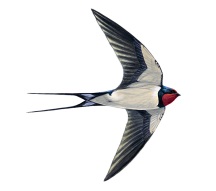 Мудрый Ворон расскажет вам о том, как звери в лесу готовятся к приходу осени.
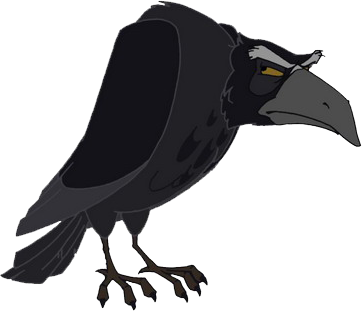 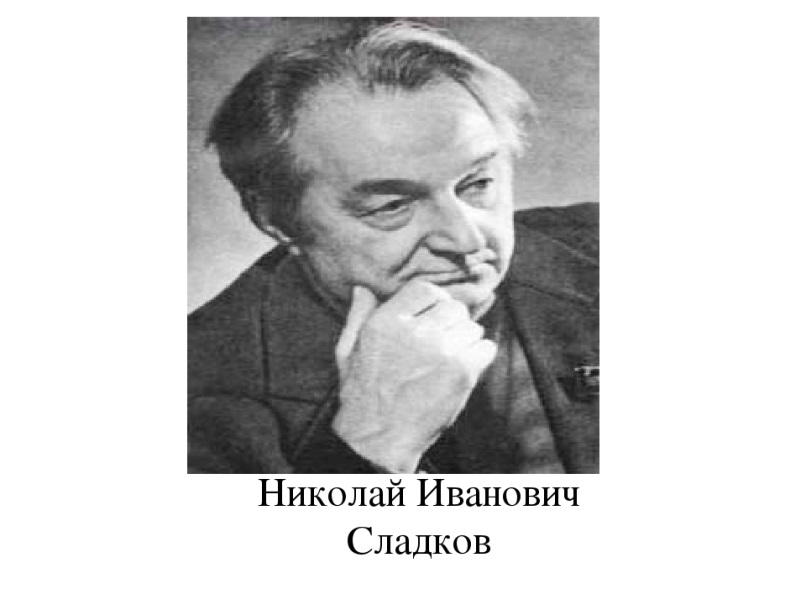 «Осень на пороге»рассказ
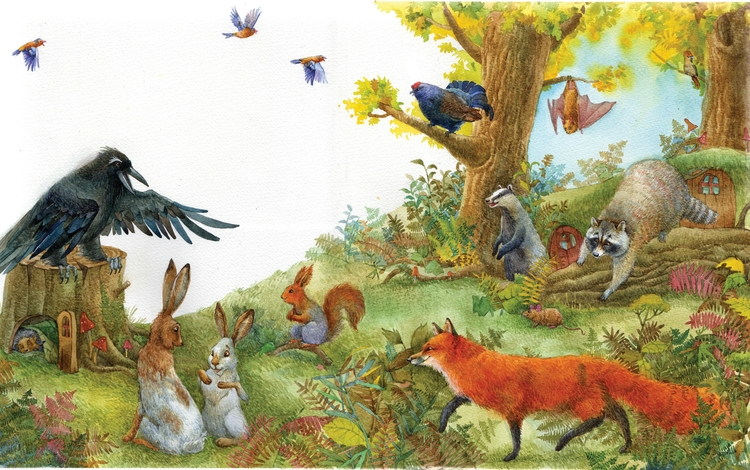 Осень на пороге—  Жители леса! — закричал утром мудрый Во­рон.— Осень у лесного порога, всели к ее приходу го­товы?Как эхо донеслось из леса:    — Готовы, готовы, готовы...— А вот мы сейчас проверим! — каркнул Ворон. — перво-наперво осень холоду в лес напустит — что де­лать станете?Откликнулись звери:— Мы, белки, зайцы, лисицы, в зимние шубы пе­реоденемся!— Мы, барсуки, еноты, в теплые норы спрячемся!— Мы, ежи, медведи, сном беспробудным уснем!     Мы перелётные птицы в тёплые края улетим!
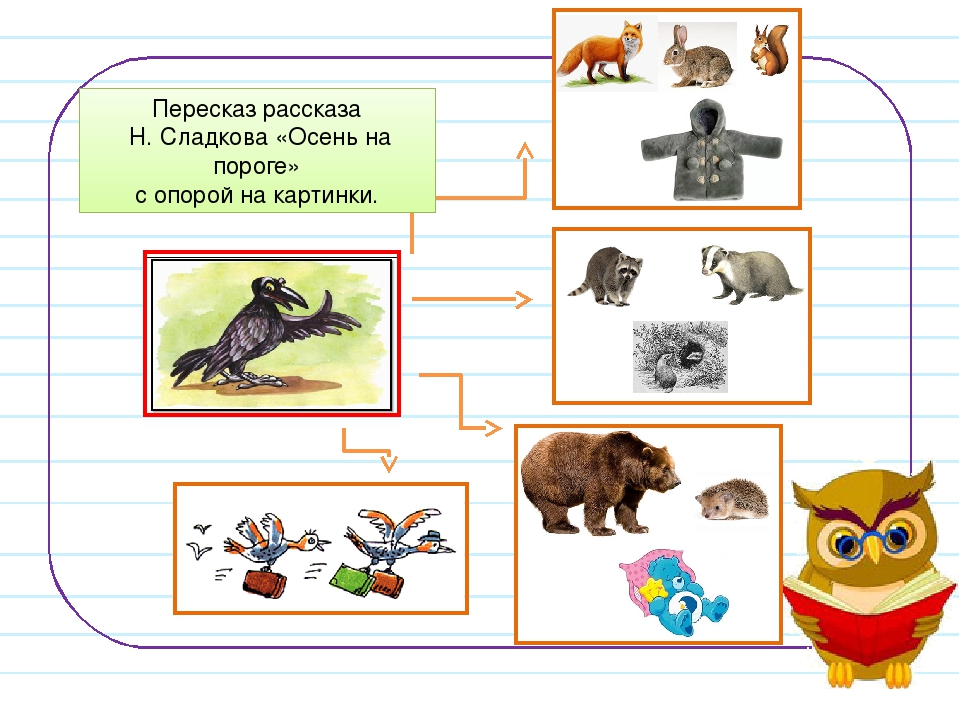 Итог занятия.Кто прилетал к вам в гости? Как готовятся к зиме зайцы, лисы и белки? А ежи и медведи? А перелетные птицы?